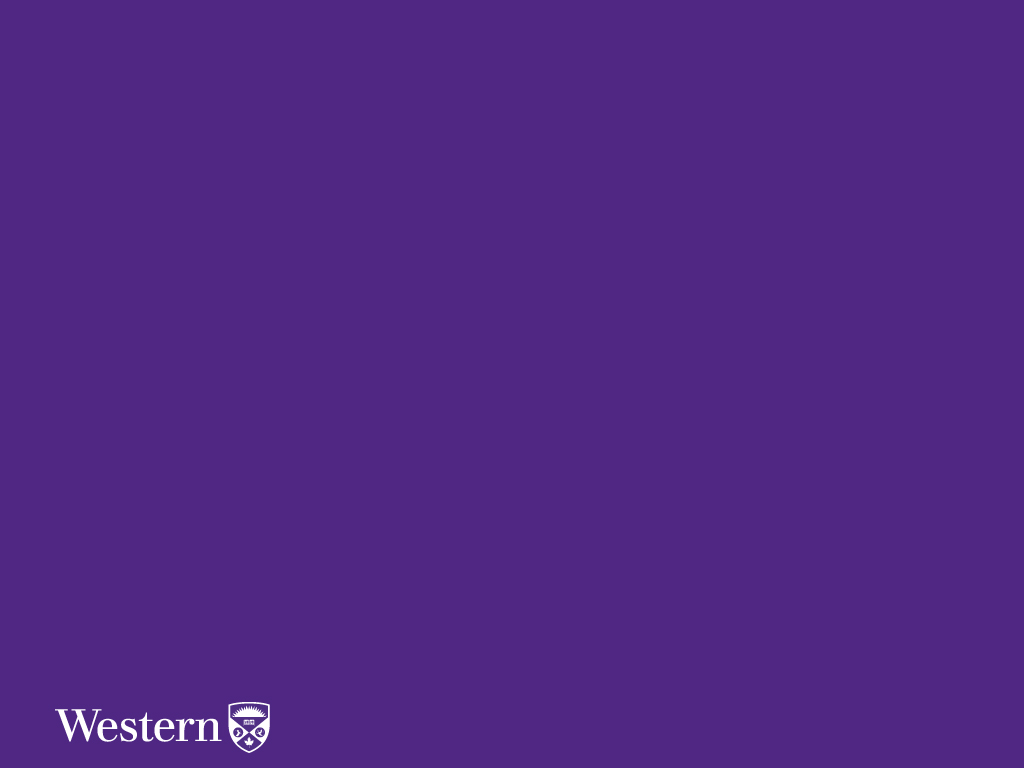 Estimating the Time for Referral
from Billing Data
by Na Li, RJK, DAS
May 30th 2019, Kelowna, BC
(based on work with Na Li and RJK)
Statistical & Actuarial Sciences
[Speaker Notes: Intro Title Page]
Na Li’s Words to Reg
“I would liketo say that ut was absolutely a pleasure working with Dr. Kulperger. It was my first project using real health administration data which made me realize the issues involved, and limitation of such studies. It also showed me opportunities for improvement in health care research…[The project] improved my statistical skill. I wish Dr. Kulperger continued good health and happiness!”
Na Li’s “Gift” to Reg
Outline
1) Problem statement & goal
2) Data Issues
3) Three Algorithms Considered
4) Numerical Results
Estimating Referral Time
[Speaker Notes: Typical Page]
Wait times background
The 2004 federal / provincial accord on improving health system performance needed benchmarks
 One measured the time from first seeing a specialist until treatment was rendered 
Initially, time to referral was not measured; this led to a “push” system to get patients seen
Estimating Referral Time
Wait times background
While not reported, these substantial delays to get IN to see a specialist from the time they were referred became a highly visible problem
So, health authorities had to set out to come up with ways to measure the time to referral, which became known as “Wait Time 1”
SK MoH approached us in 2013 to aid them in trying to estimate WT1 from billing data
Estimating Referral Time
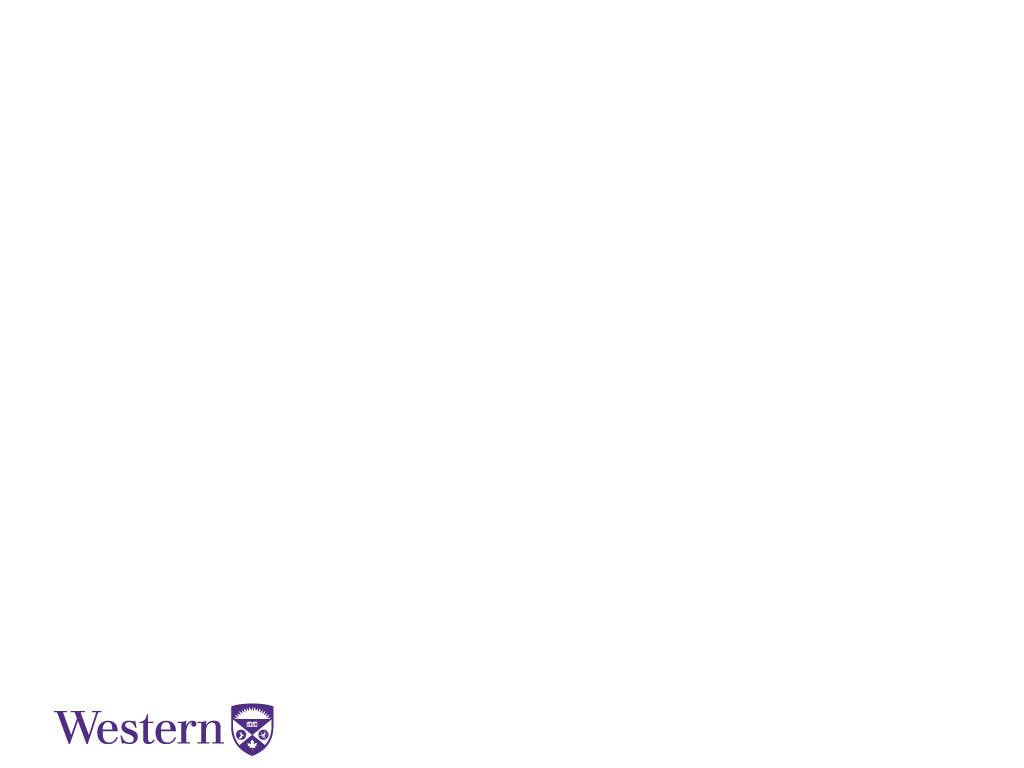 SK Billing Data Issues
Estimating Referral Time
[Speaker Notes: Title Page]
Using Billing Data to Track WT1
The Segment 1 wait time (“Wait Time 1”) was defined as the time from the date of referral until the date of the initial specialist consultation.
The prime attraction in using billing data is that it is readily available.
The main disadvantage in using billing data is that it did not, originally, track referrals.
Estimating Referral Time
Data Merging Process
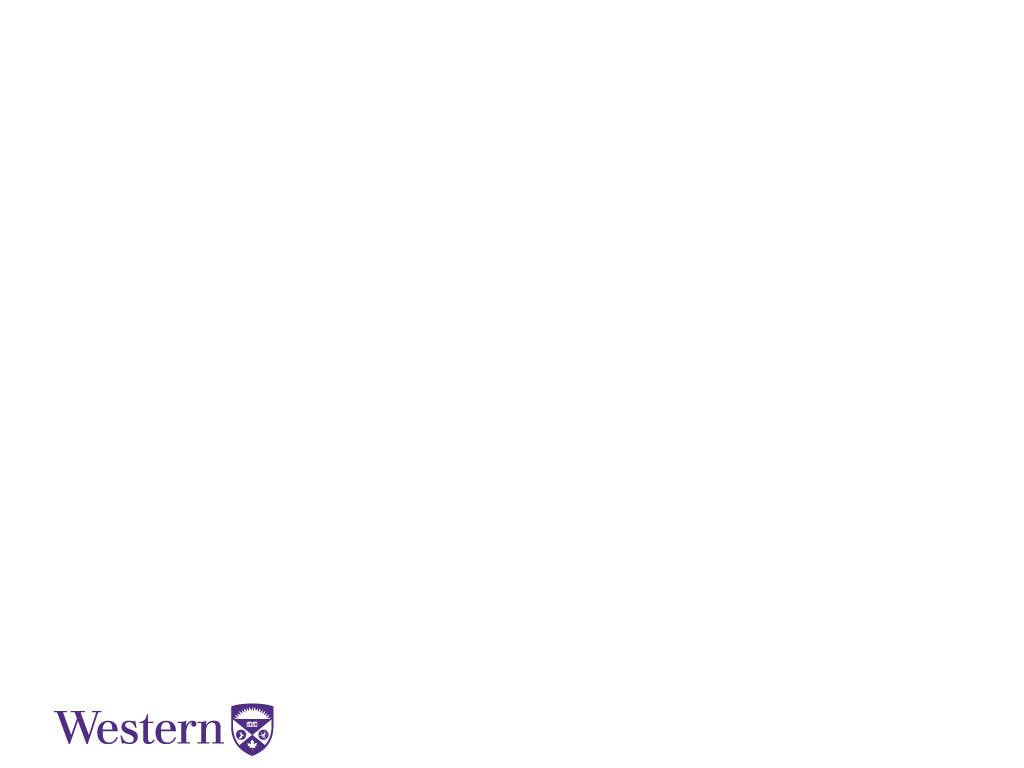 1st UWO Algorithm
Estimating Referral Time
1st Algorithm to track WT1
The first idea we came up with followed an idea from Xie et al (2011).
The key idea was to look at a cohort of patients seen by the SP on the same day as the patient in question, and look for “close” GP visits for each patient seen that day.
This approach relies, implicitly, upon a preponderance of patients being seen FCFS from when the referrals are received.
Estimating Referral Time
1st UWO Algorithm
1st  Algorithm to track WT1
Xie et al (2011)’s success depended heavily upon preponderance of patients being seen FCFS from when the referrals are received.
This assumption is often violated in health care settings, where patient urgency affects time to referral.
Estimating Referral Time
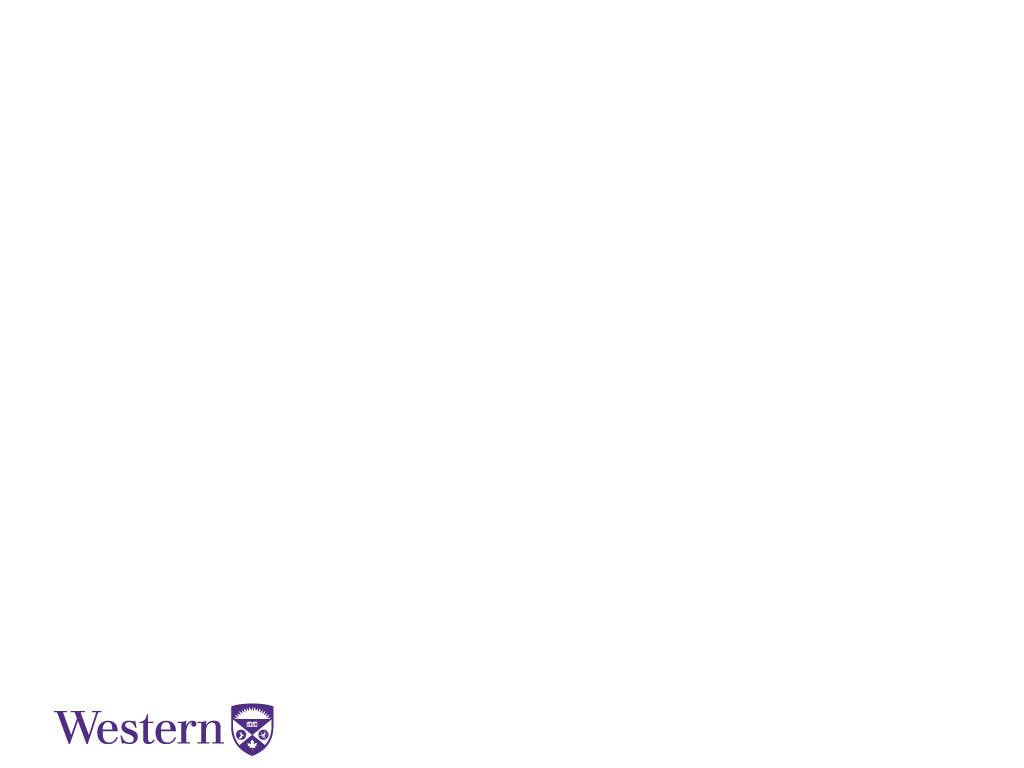 2nd UWO Algorithm
Estimating Referral Time
2nd Algorithm to track WT1
The 2nd idea we followed was based upon Braun et al (2003). [Jennifer Asimit co-author]
1) Calculate the estimates by the difference between the SP date and the nearest GP date; compute mean and standard deviation.
2) On successive passes, SP date matched with a preceding GP date now chosen so the difference is closest to the mean of the previous set of estimates.
3) Repeat until the estimates and their corresponding mean and variance converge.
Estimating Referral Time
2nd UWO Algorithm
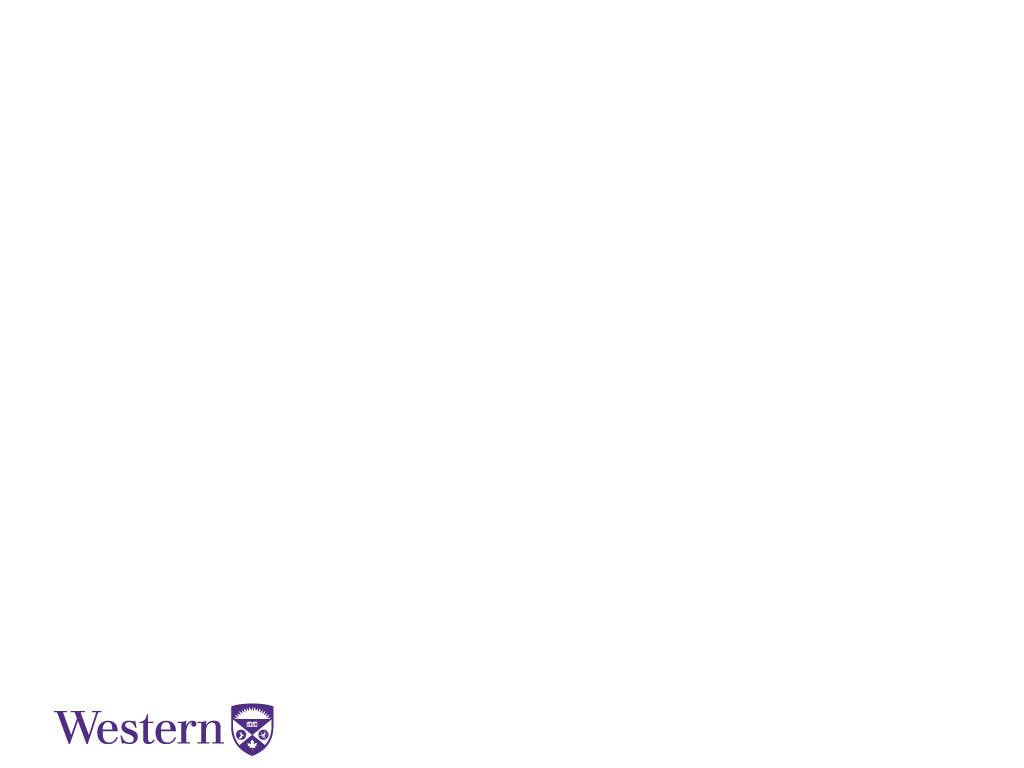 Hybrid UWO Algorithm
Estimating Referral Time
Hybrid Algorithm - background
The SK MoH developed  a new billing code, called “55B”, for GPs to indicate when a referral was being ordered.
Take-up was voluntary (and remarkably low!).

 This provided us with some basis for comparison to refine the 2nd algorithm: if a 55B billing record exists, remove all the other GP records and only consider the 55B record as his single visit to the GP.
Estimating Referral Time
ECDFs
General Conclusions

The bootstrap 95% CI suggested that the hybrid algorithm can provide a good measure for the mean waiting time.
The use of the 55B code to measure the average Wait Time 1 was representative at the specialty level based on limited testing.
We emphasized to the Ministry that greater take-up by physicians of the 55B code would enable greater accuracy for estimating the referral time distributions.
Estimating Referral Time
Thank you for your kind attention!
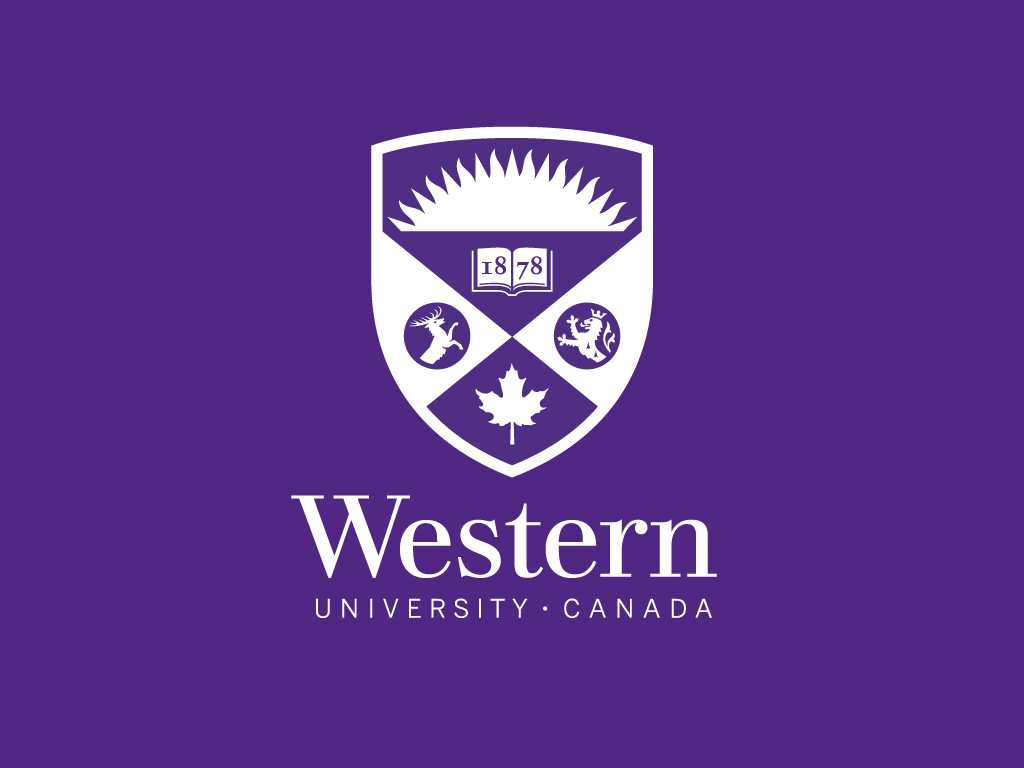 [Speaker Notes: Main Page]